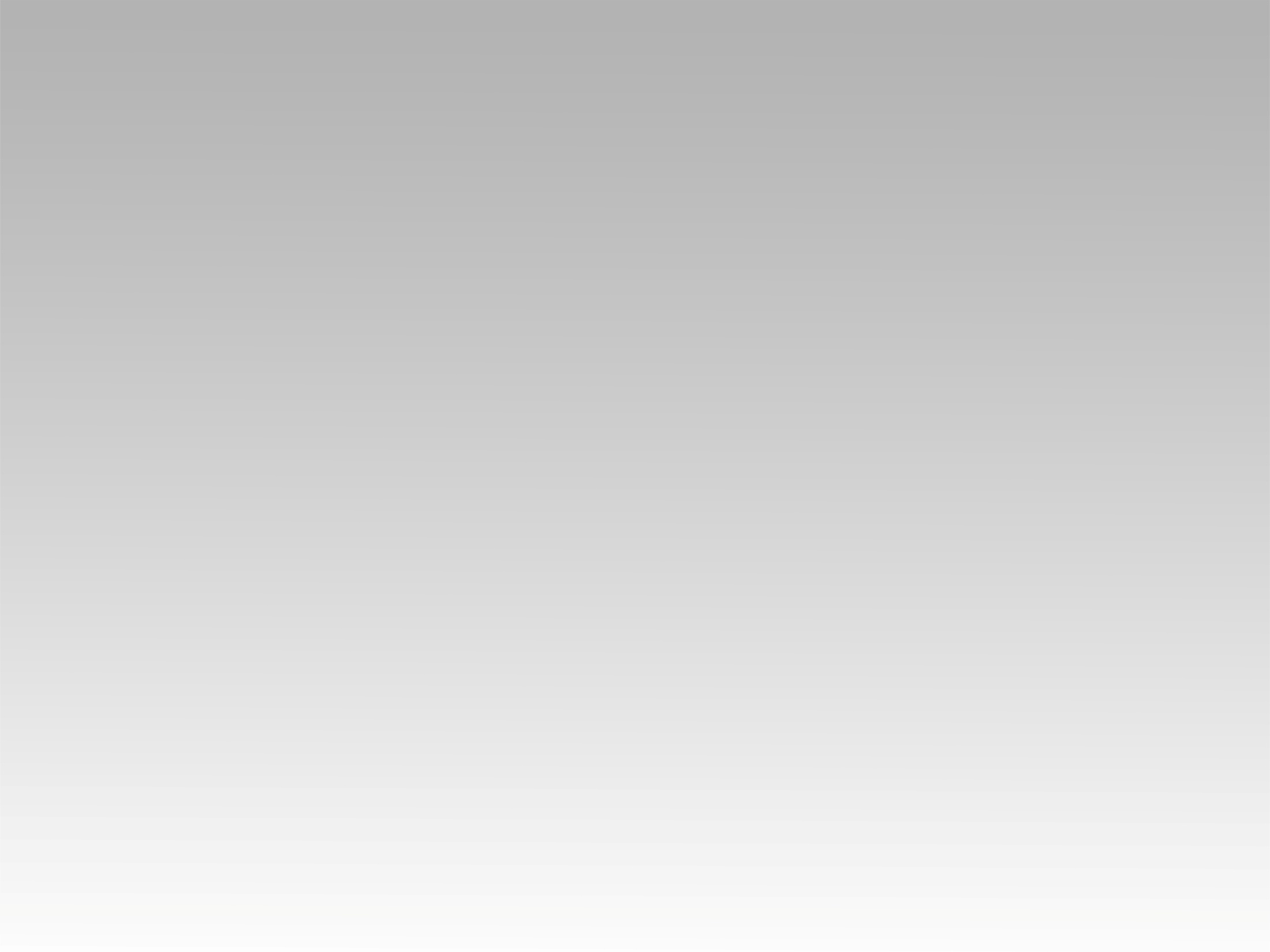 تـرنيــمة
إحنا ليك وأنت لينا
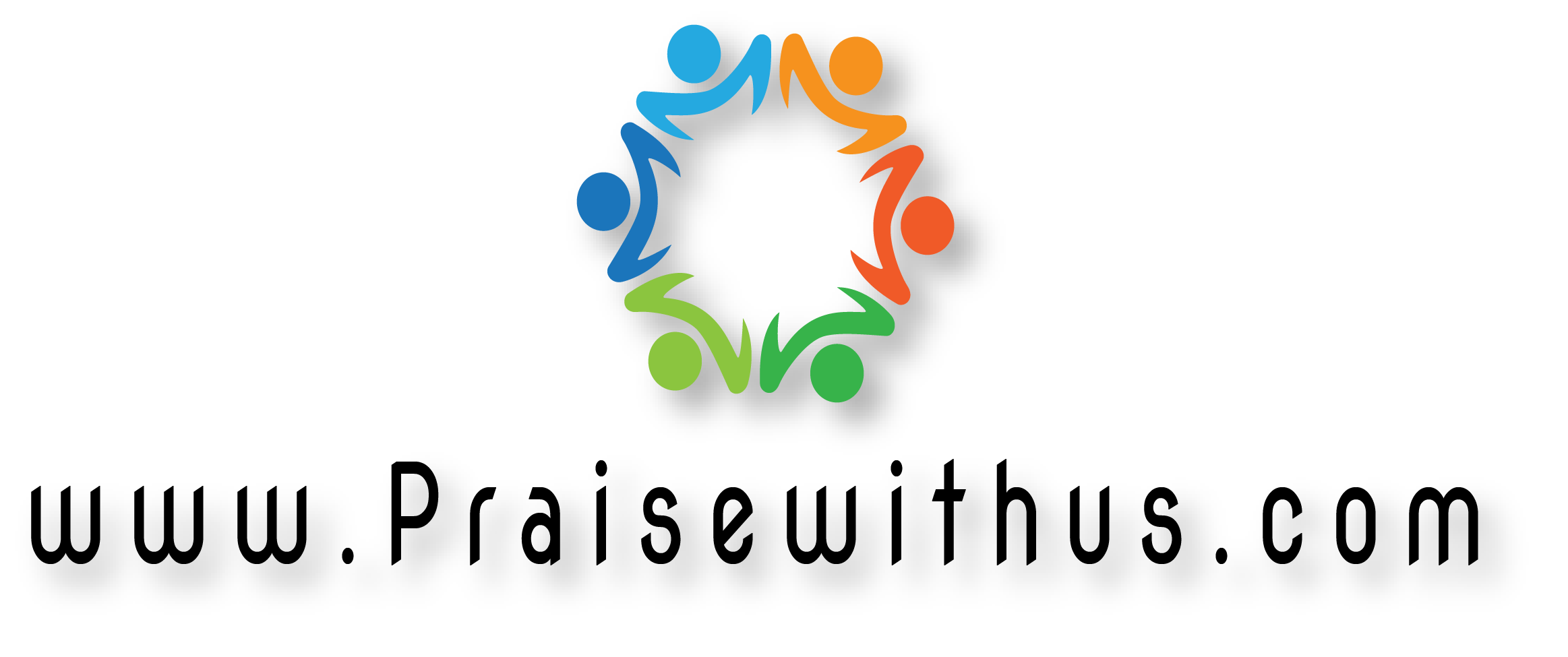 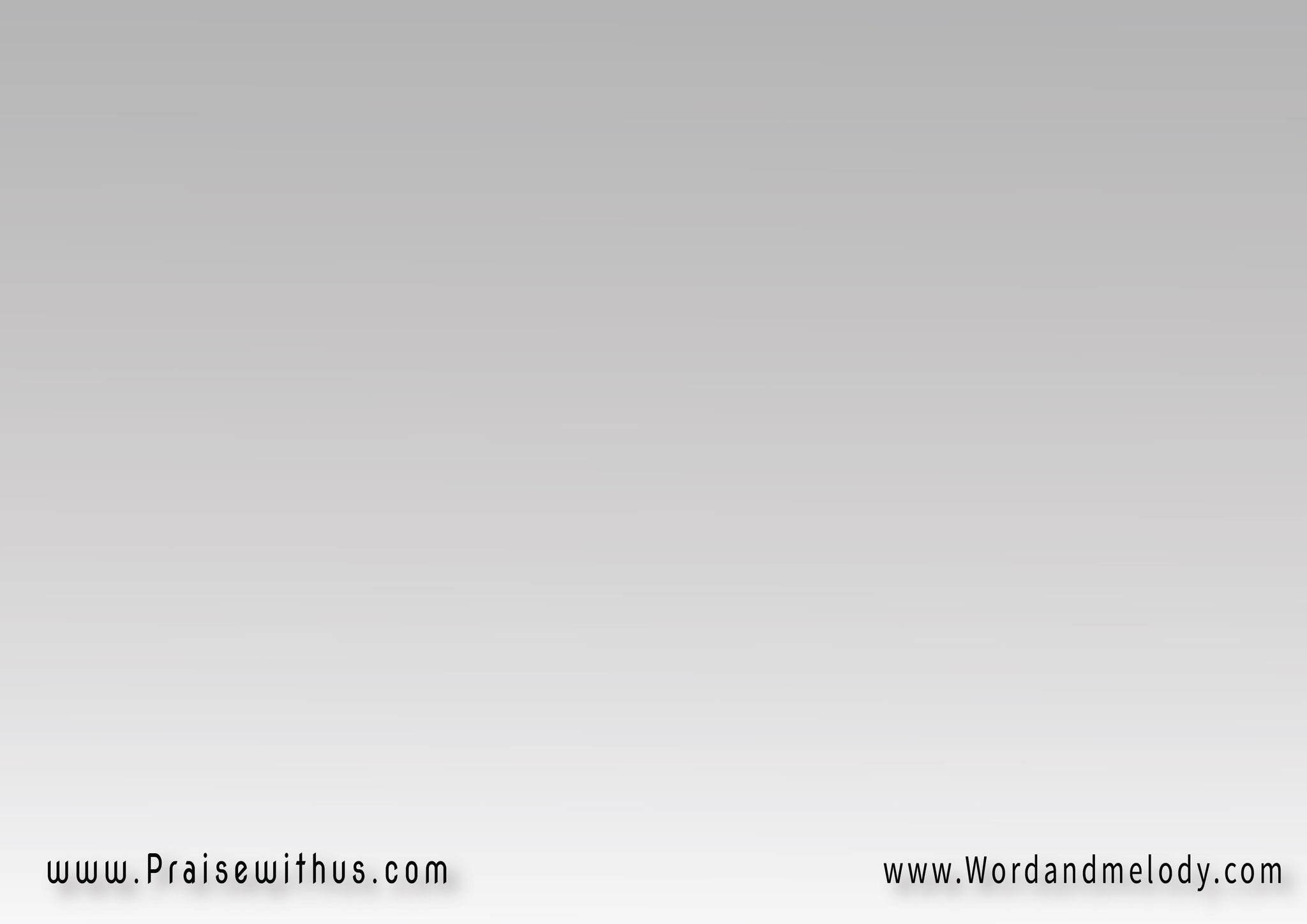 أنظارنا ليك وودانا سمعاكأفكار قلوبنا وشوقنا رؤياكفيك السلام وفيك الرجاءفيك الصلاح وفيك العزاء
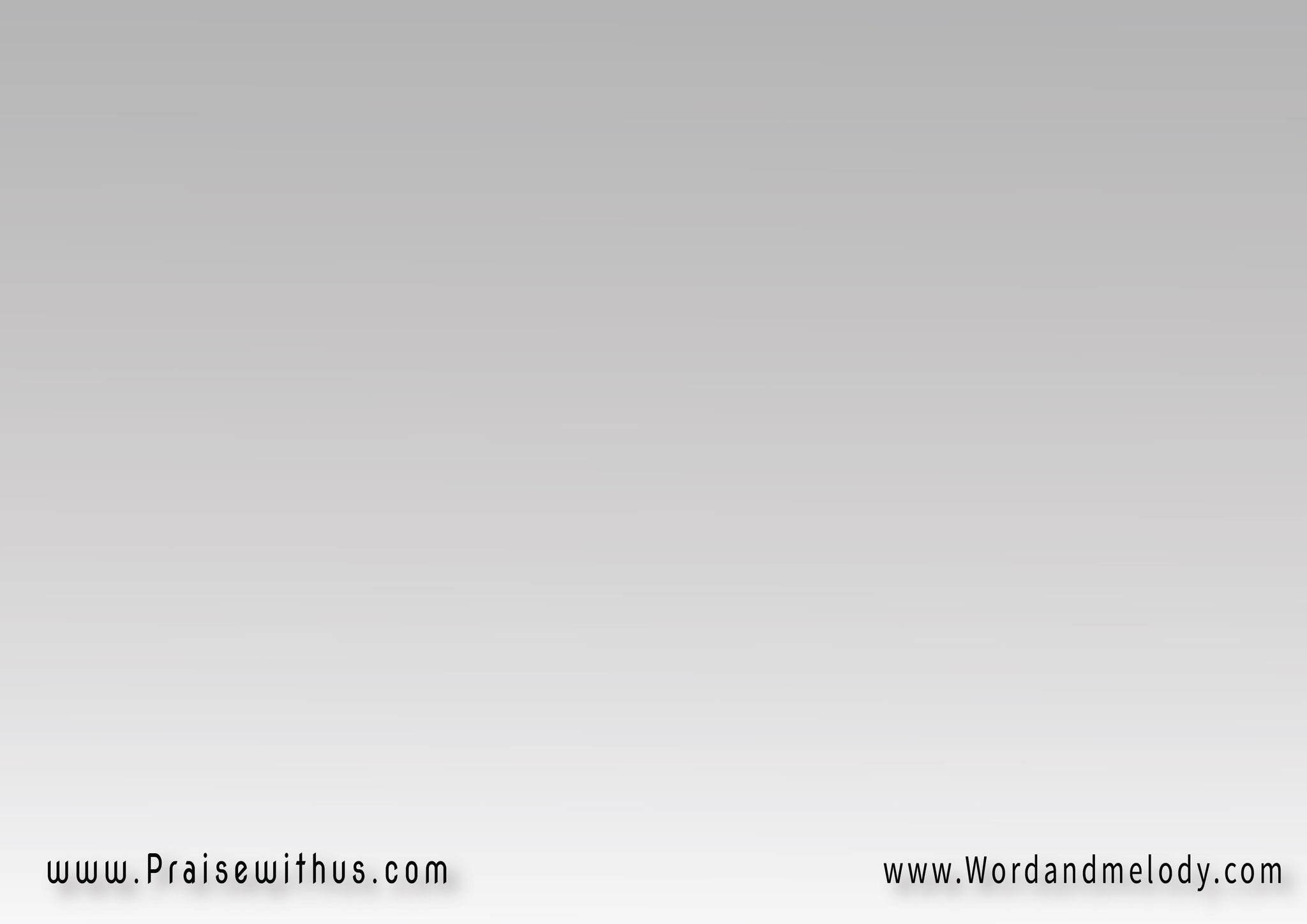 إحنا ليك وأنت لينا 
بنسبحك ونمجدك يا يسوعإحنا ليك وأنت لينابنسبحك يا يسوع
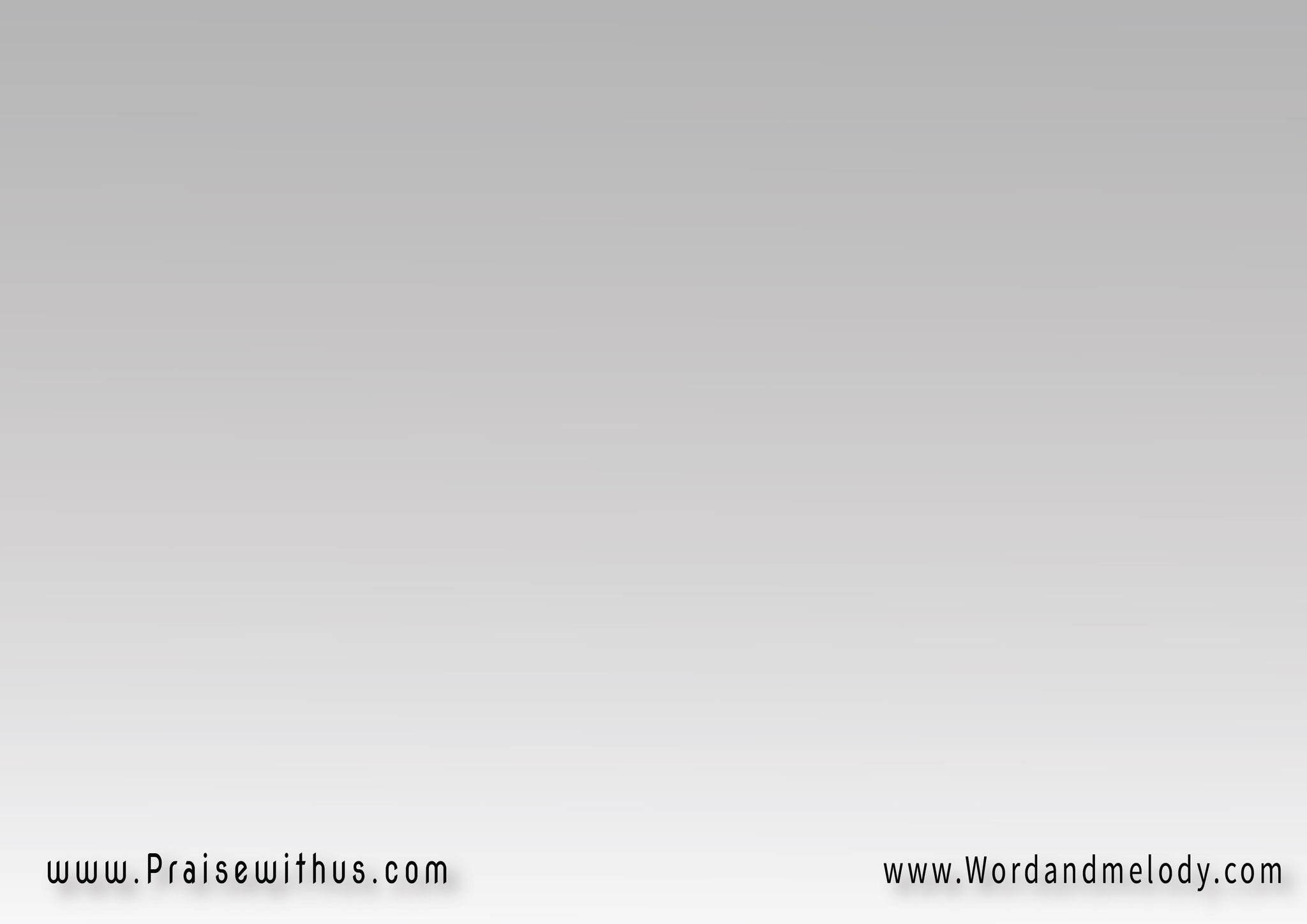 وطول ما قلوبنا دايماً ف إيديكثقتنا فيك واتكالنا عليكوحدك تقودنا طول الطريقربي مافيش زيّك صديق
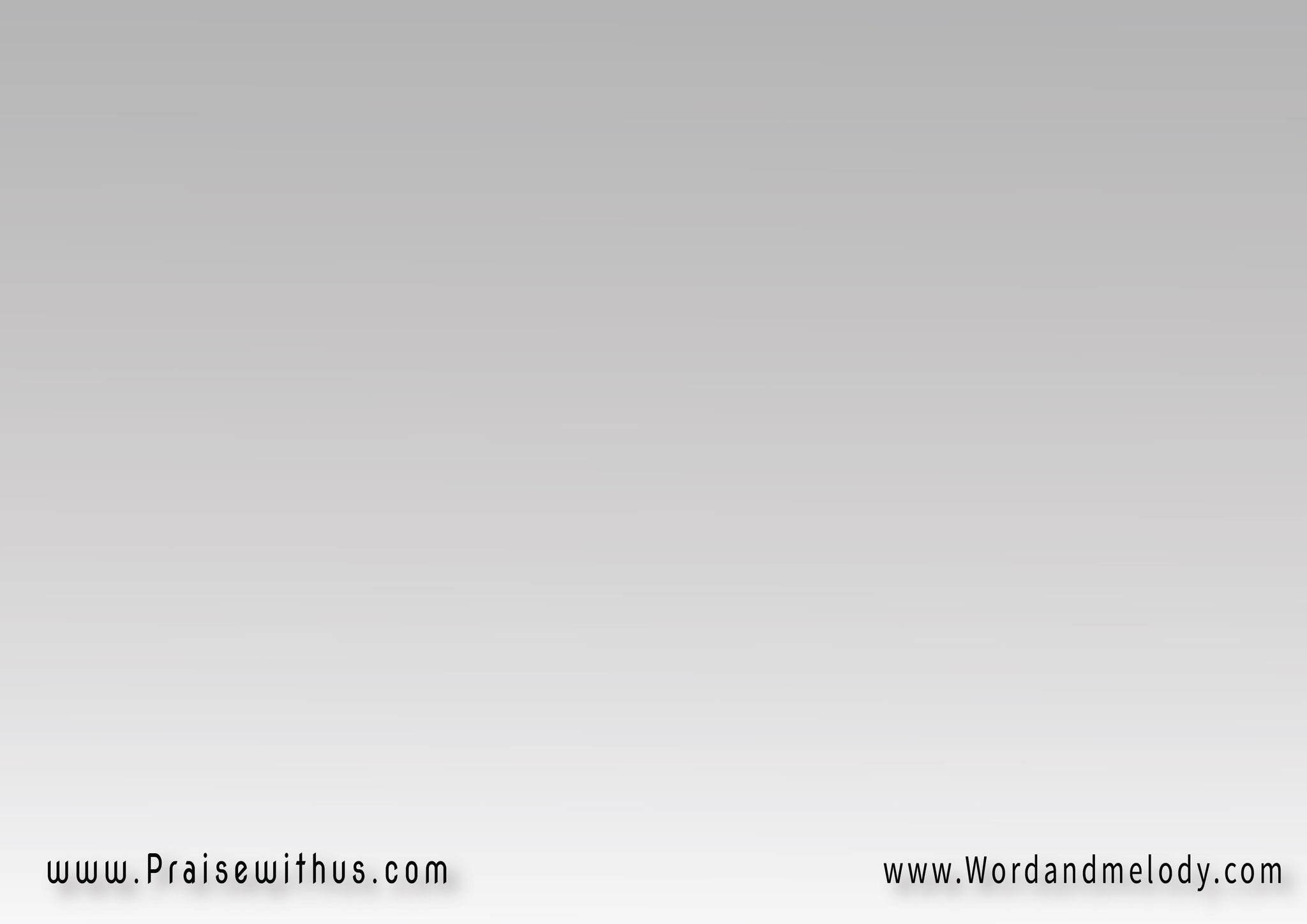 إحنا ليك وأنت لينا 
بنسبحك ونمجدك يا يسوعإحنا ليك وأنت لينابنسبحك يا يسوع
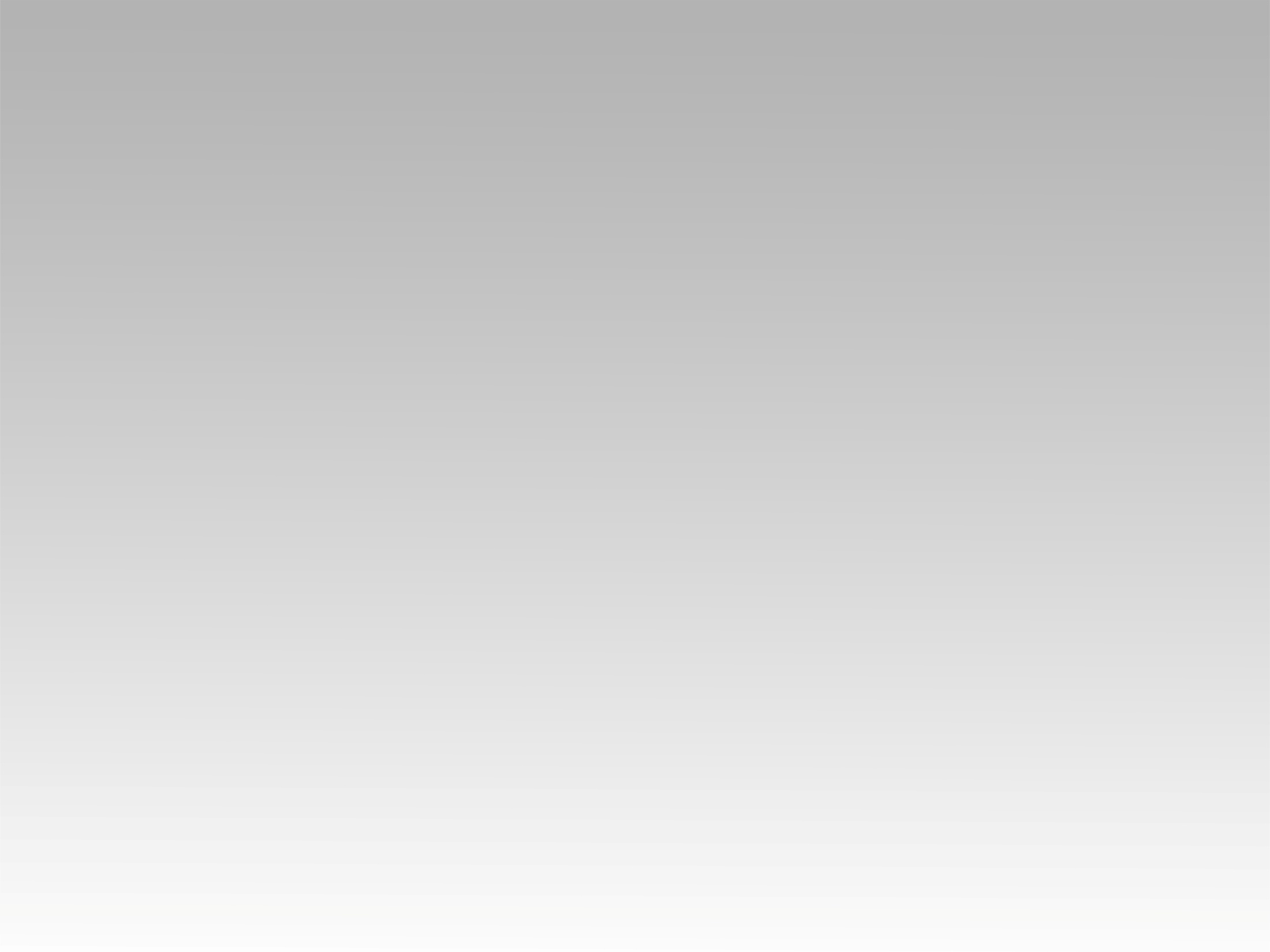 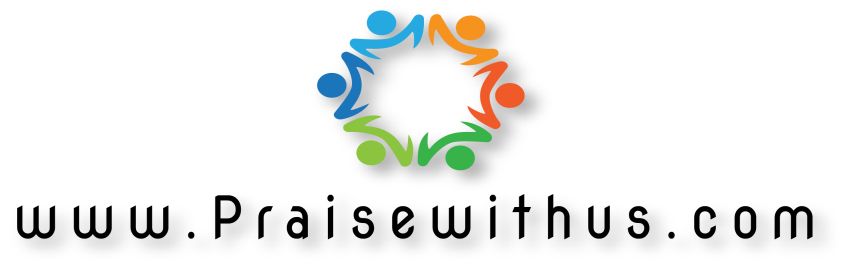